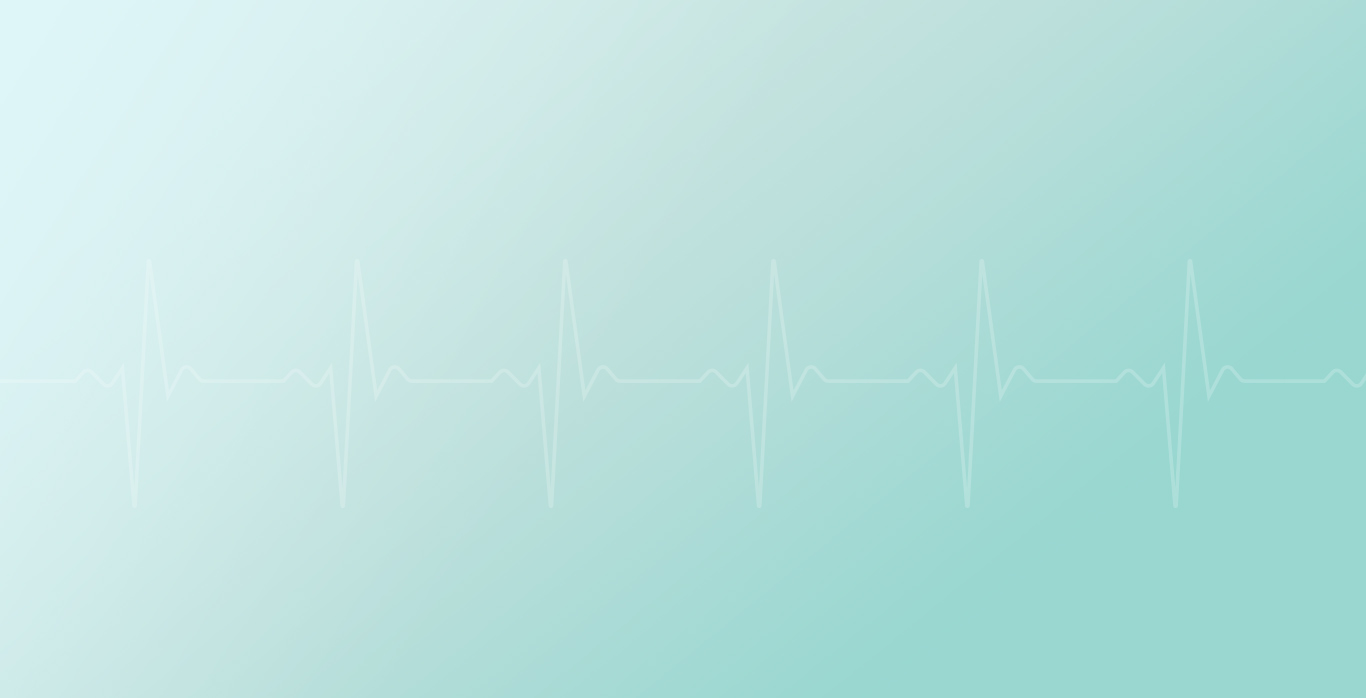 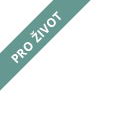 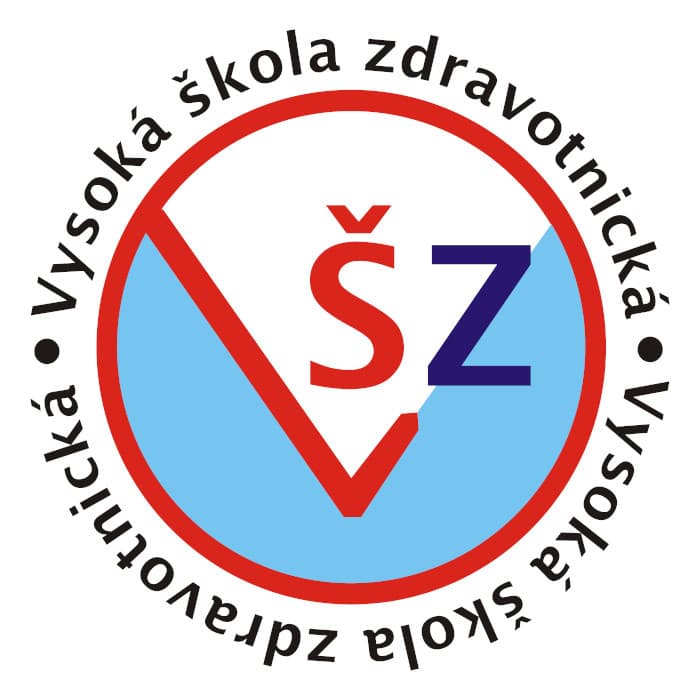 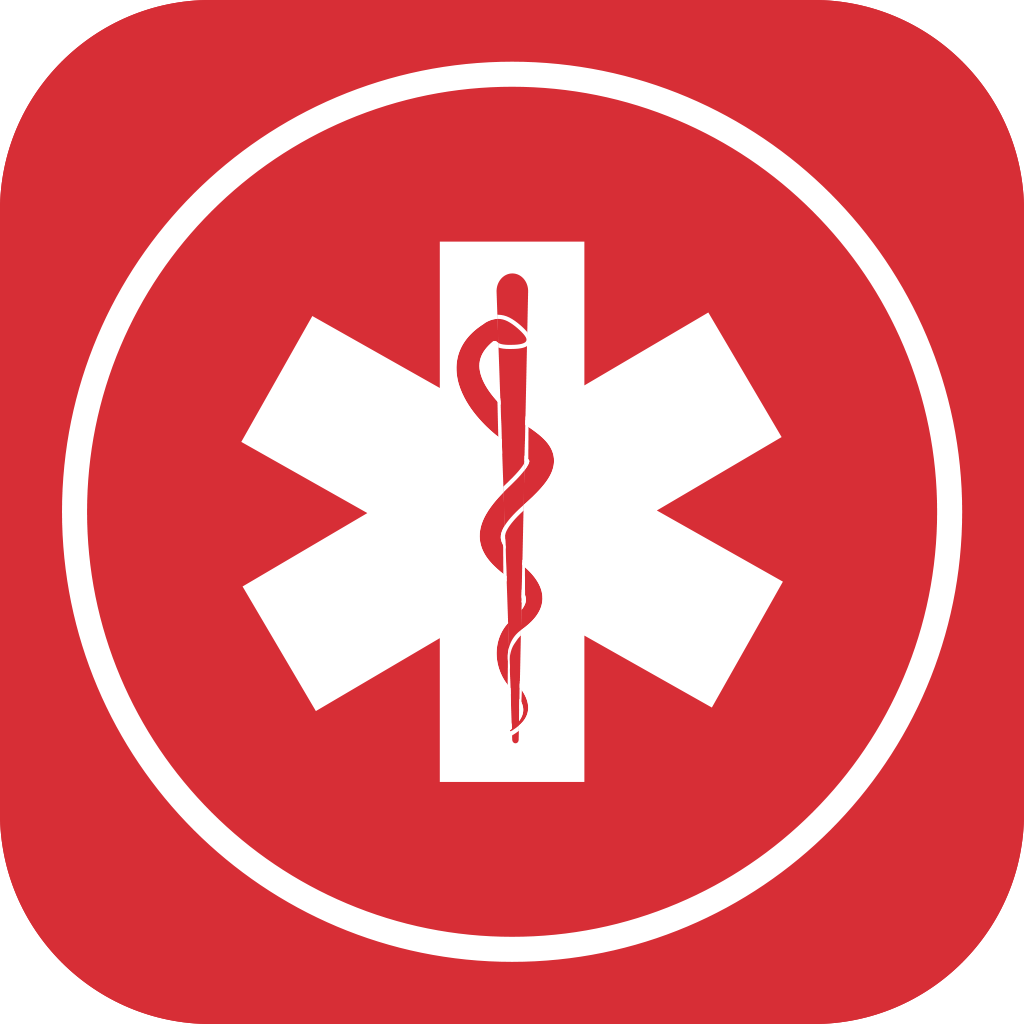 Zdroj: Aplikace Záchranka, 2018
Vývoj aplikace Záchranka 
od roku 2016
Vysoká škola zdravotnická, o. p. s v Praze 5, Duškova 7
Martin Zapletal, DiS.
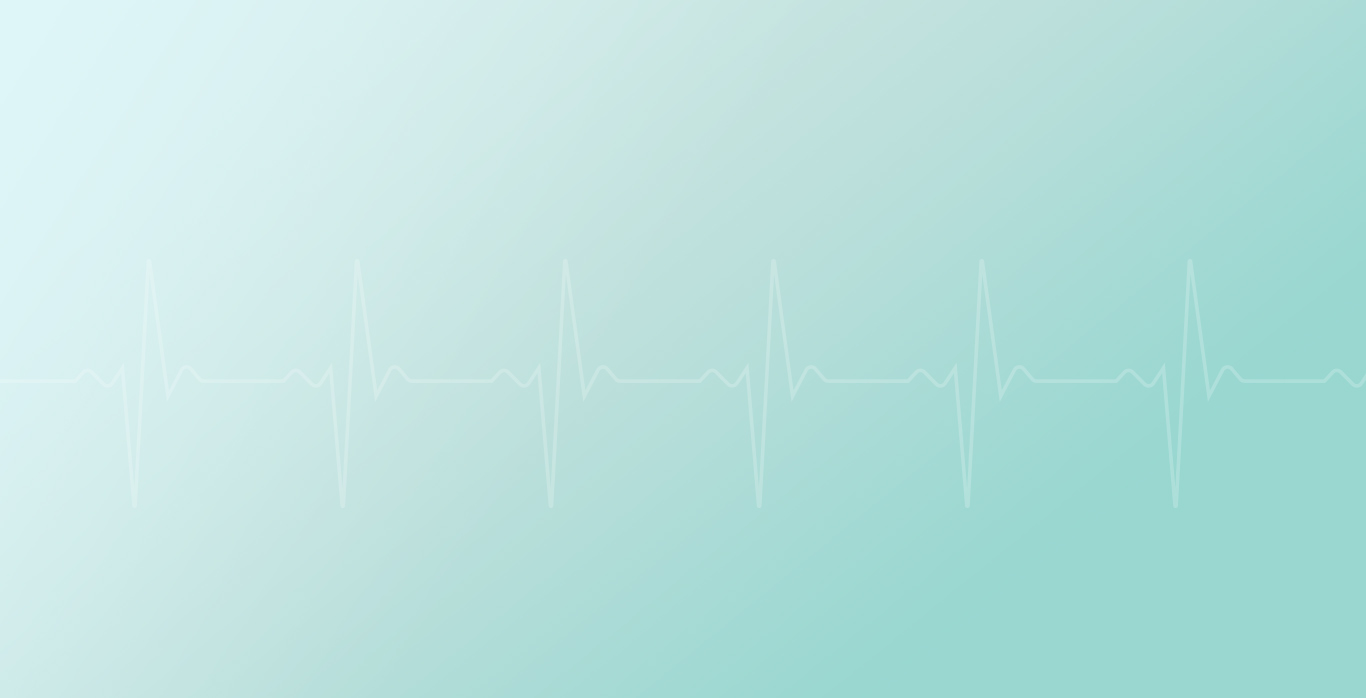 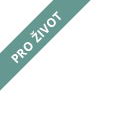 STRUKTURA
Úvod

Rešerše – VŠZ, 30 zdrojů, využito 9 – ostatní zdroje byly zjišťovány postupně.
	- téma nemá velké množství zdrojů
	- hlavním zdrojem byla rozmluva s Ing. Maleňákem a Mgr. Křížkovou 

Teoretická část

Průzkumná část

Závěr a doporučení

Diskuze
Martin Zapletal, DiS.
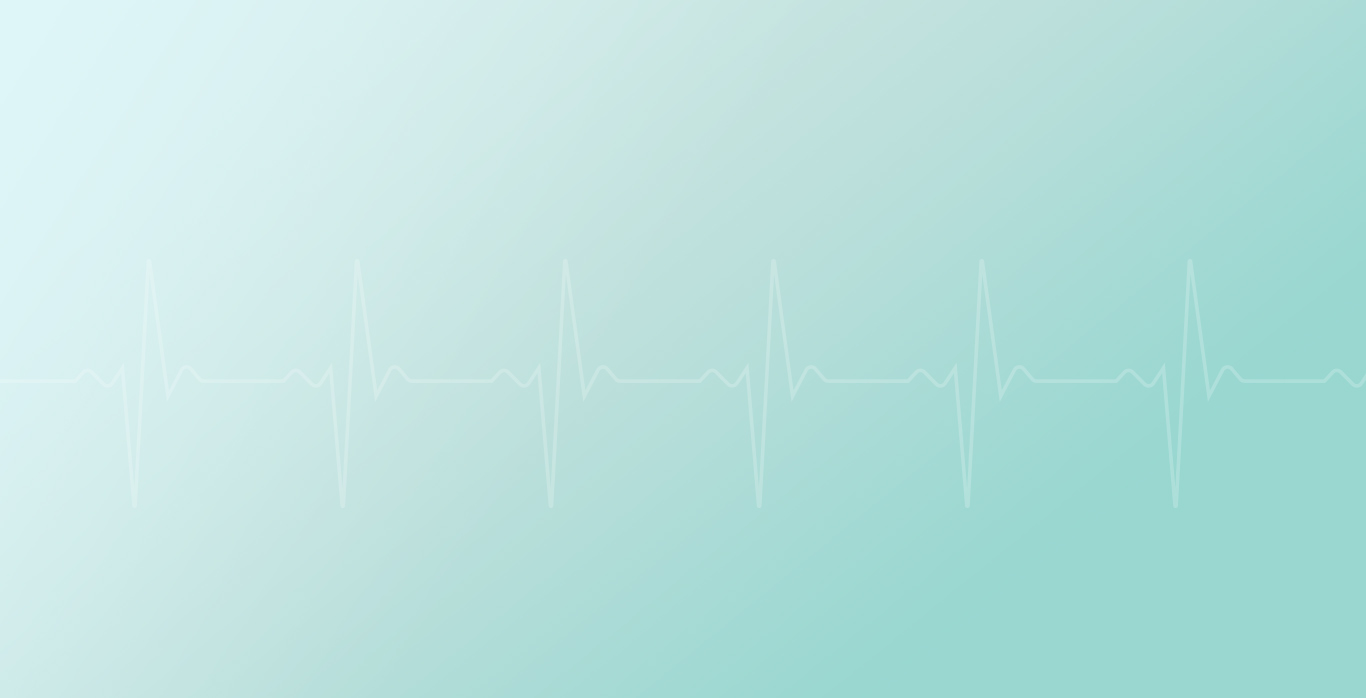 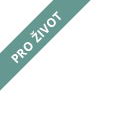 ÚVOD
Poděkování
	- doc. MUDr. Lidmila Hamplová, Ph. D.; Ing. Filip Maleňák a Mgr. Klára Křížková 

Výběr tématu (motivace)
	- hlavní ambasador aplikace Záchranka

Cíle bakalářské práce
	- sepsat informace o aplikaci (historie, funkce, plány do budoucna)
	- zjistit využívanost jednotlivých funkcí
	- zjistit informovanost uživatelů
	- zjistit názor veřejnosti
Martin Zapletal, DiS.
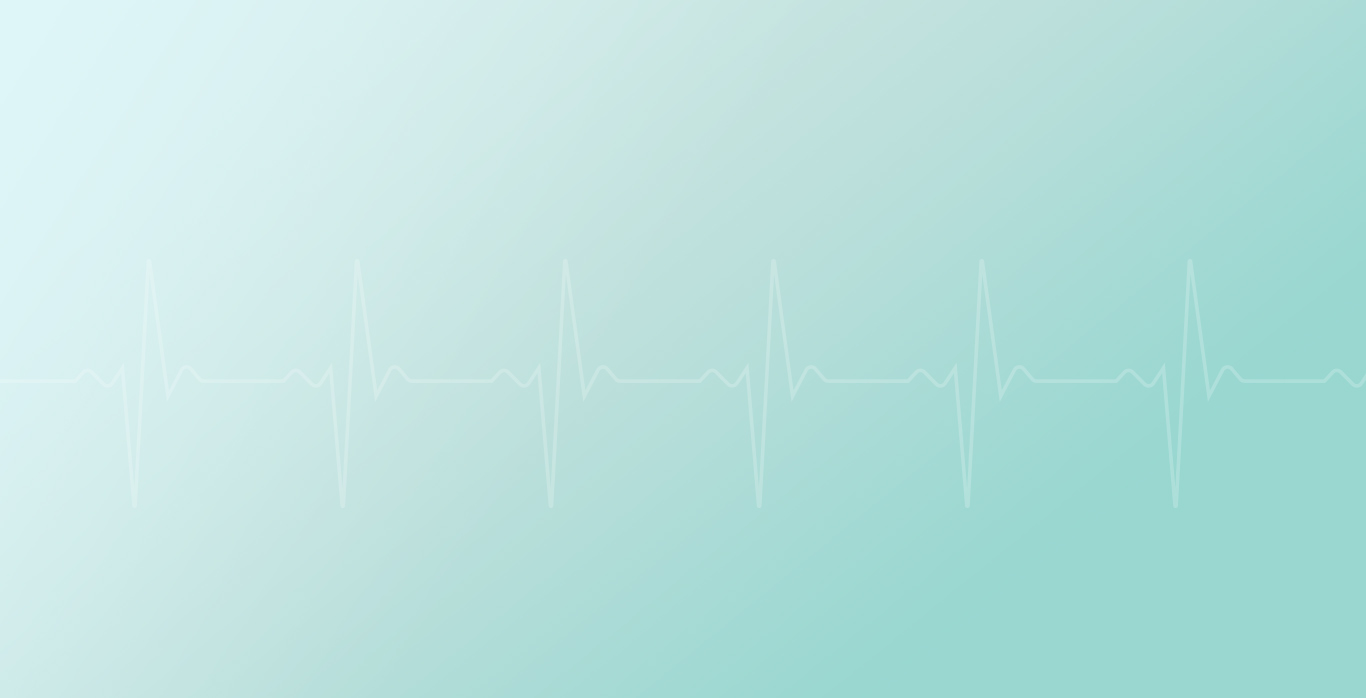 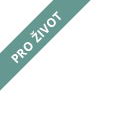 TEORETICKÁ ČÁST - HISTORIE
Rok 2012 – bakalářská práce Filipa Maleňáka

8. 3. 2016 – spuštění aplikace

První rok fungování

Rok 2017

Rok 2018

Rok 2019

Rok 2020

Plány do roku 2021
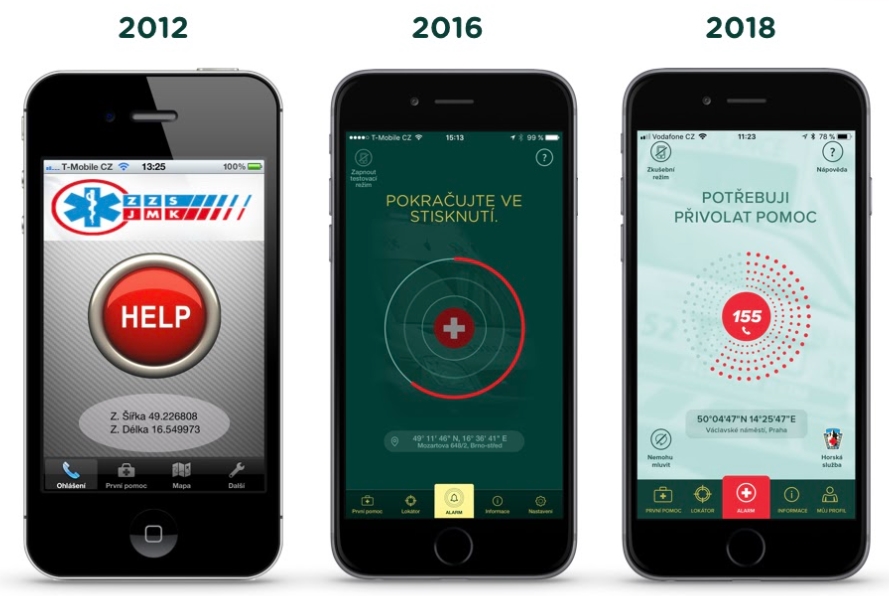 Zdroj: Aplikace Záchranka, 2018
Martin Zapletal, DiS.
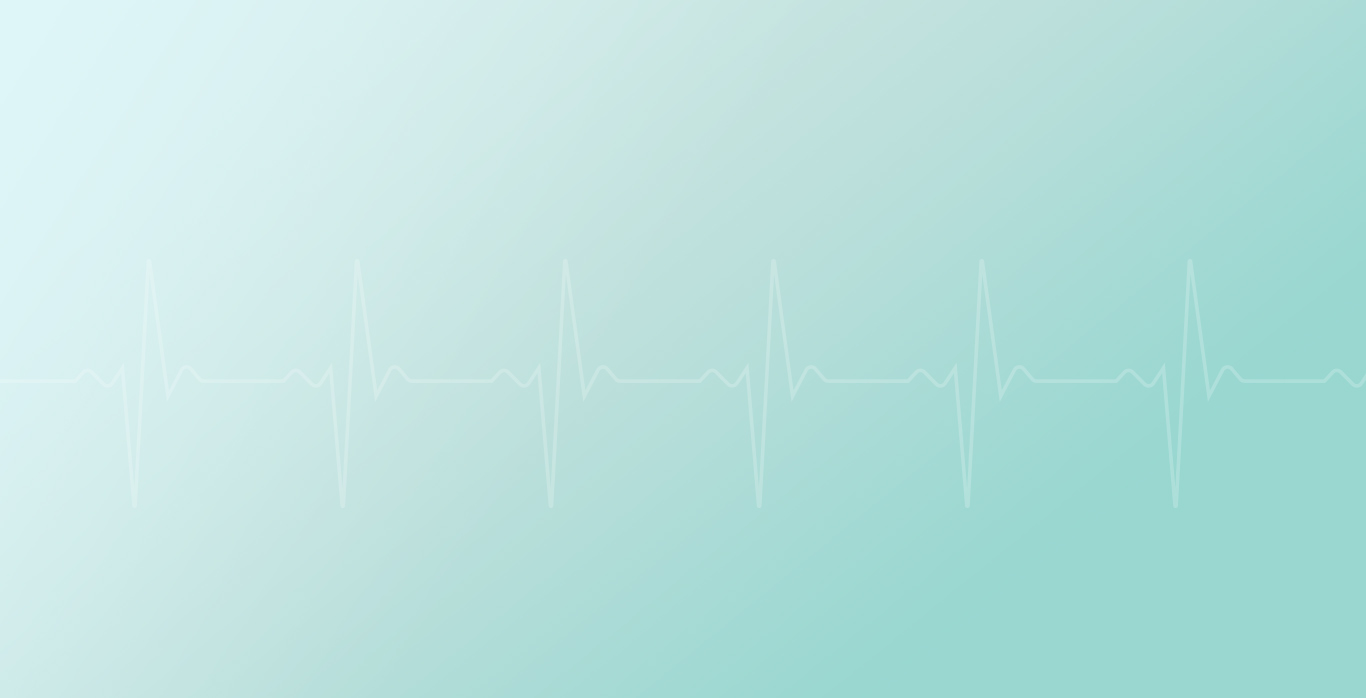 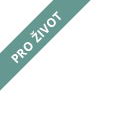 TEORETICKÁ ČÁST - FUNKCE
Nouzové tlačítko

Nemohu mluvit (podpora pro neslyšící)

Horská služba ČR a Vodní záchranná služba ČČK

Návody první pomoci

Lokátor (AED, nemocnice, pohotovosti, lékárny, …)

Varovná upozornění

Funkce v zahraničí (Rakousko, Maďarsko a slovenské hory)

Videopřenos z místa události
Martin Zapletal, DiS.
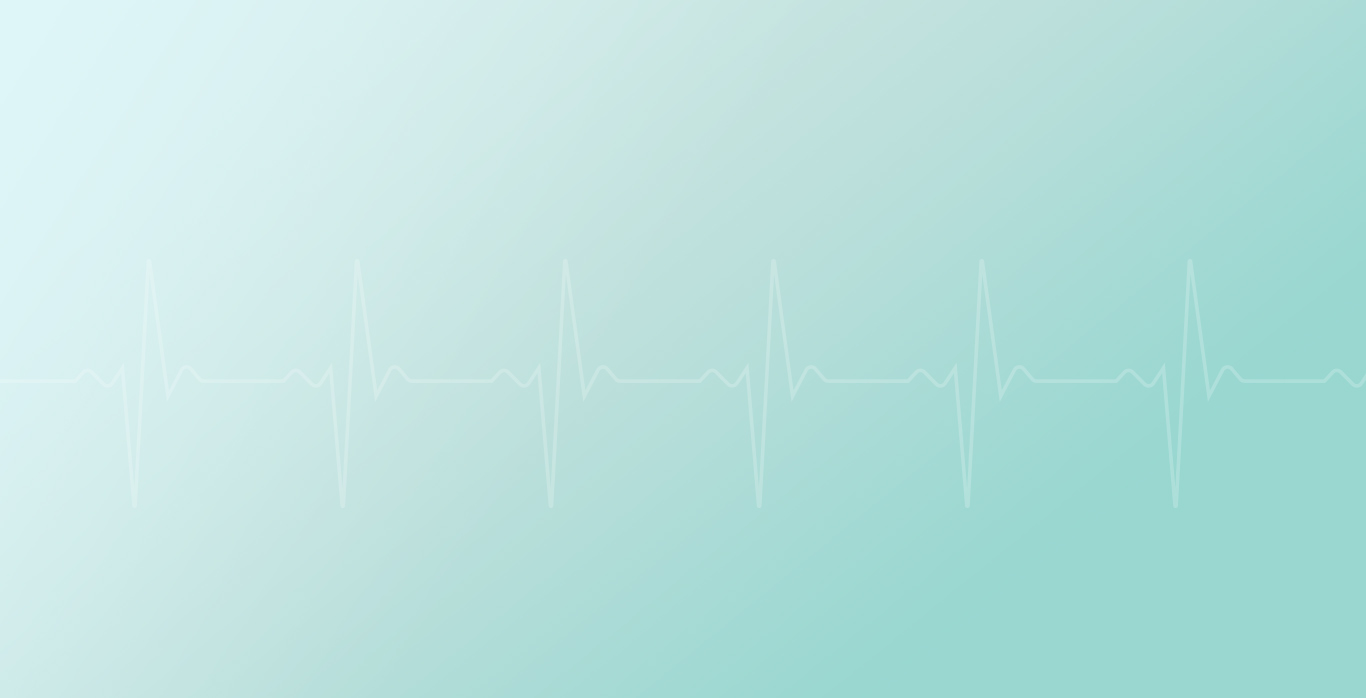 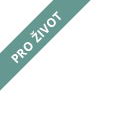 TEORETICKÁ ČÁST - PLÁNY
Rozšíření videopřenosů

Elektronická kniha vycházek (funkce pro Horskou službu ČR)

Zaměření volajícího (zpřesnění polohy)

Hlasové přivolání pomoci
Martin Zapletal, DiS.
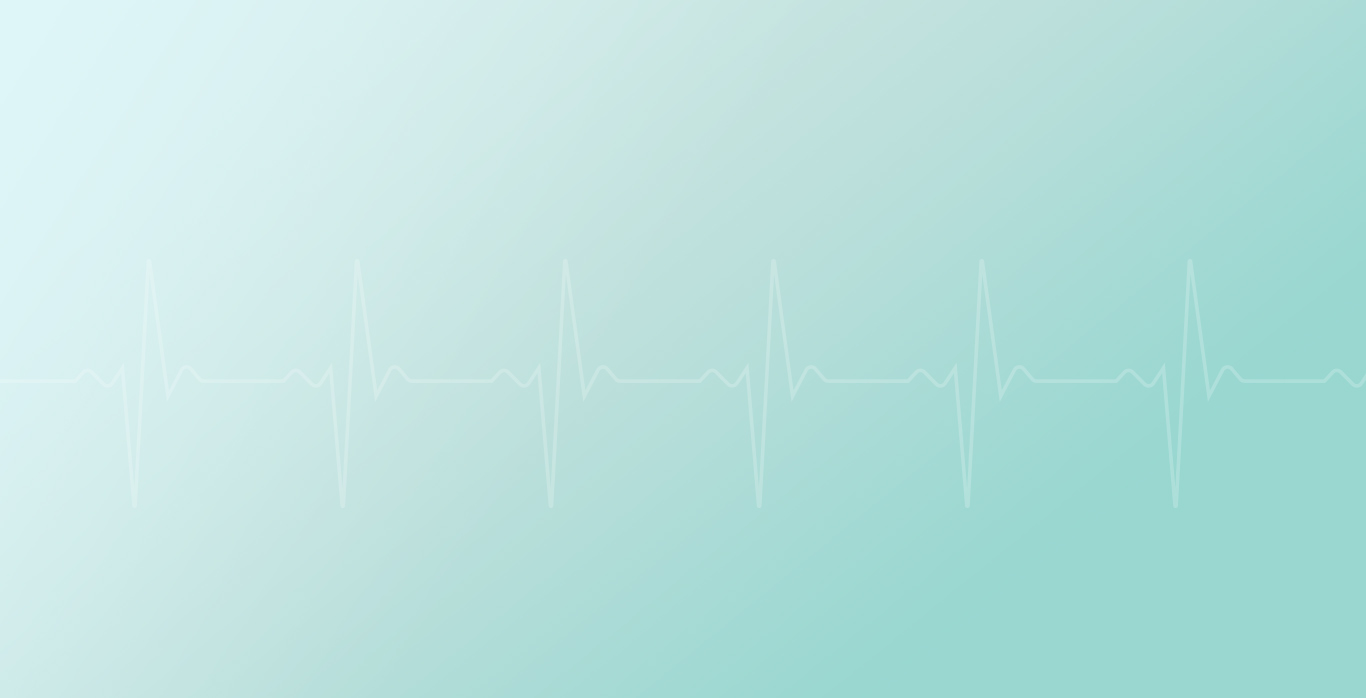 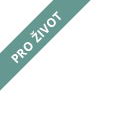 PRŮZKUMNÁ ČÁST
Metodika průzkumu
	- 33 otázek v online dotazníku na platformě Google

Průzkumný soubor
	- 391 respondentů
	- všechny odpovědi mohly být použity (cílená separace platformy)

Průzkum probíhal v období říjen 2020 – březen 2021
Martin Zapletal, DiS.
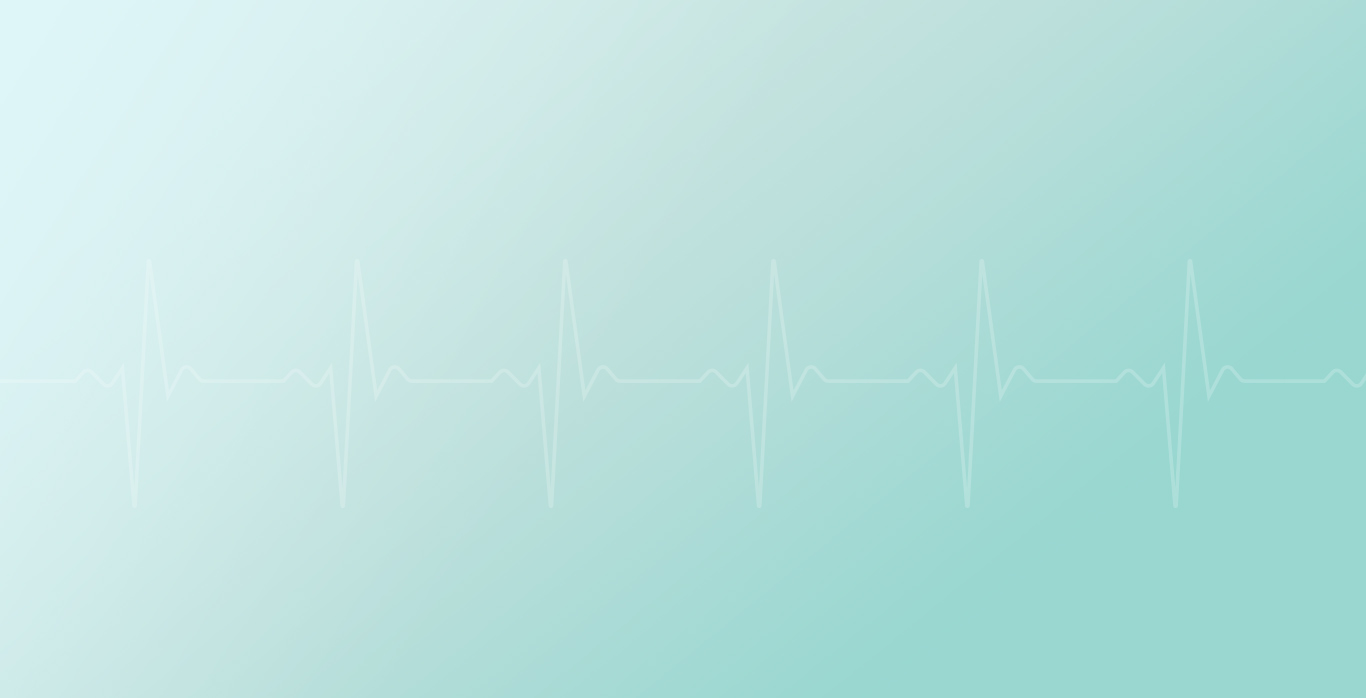 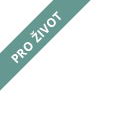 PRŮZKUMNÁ ČÁST
Máte aplikaci Záchranka nainstalovanou?
Zdroj: Autor, 2021
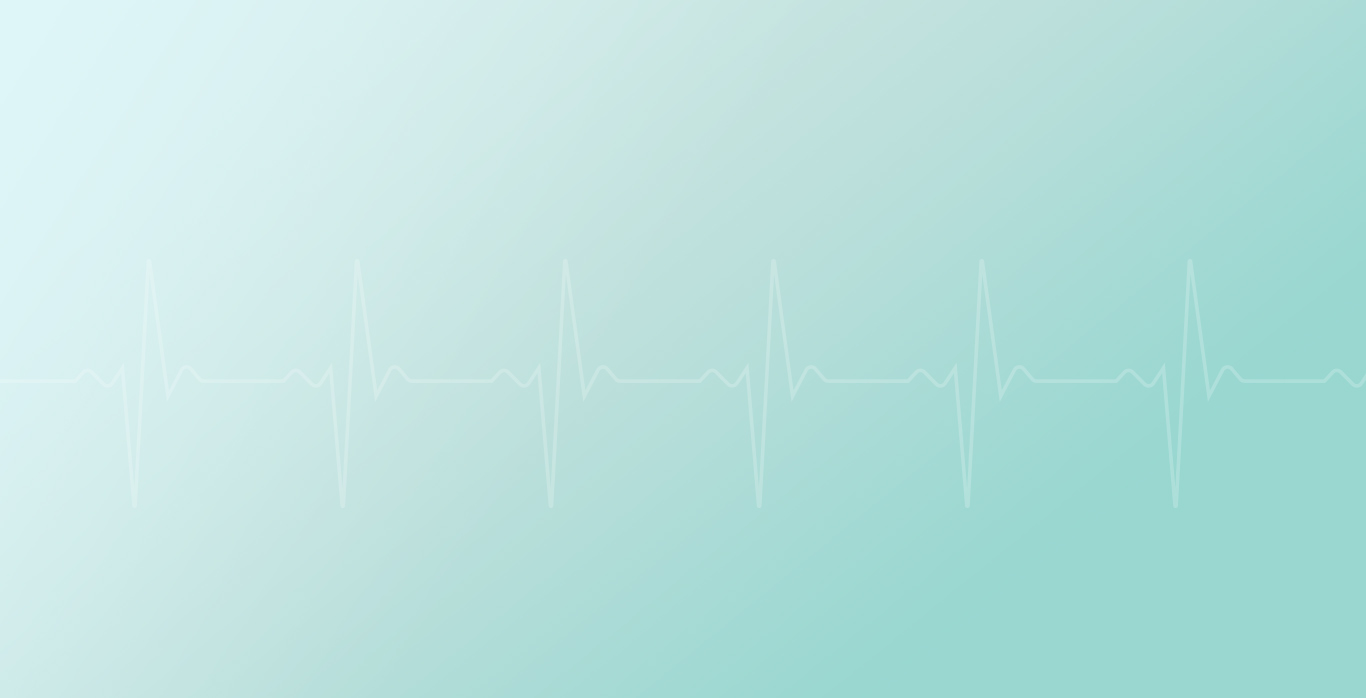 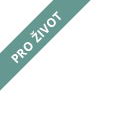 PRŮZKUMNÁ ČÁST
Použil/a jste někdy Nouzové tlačítko k přivolání ZZS?
Zdroj: Autor, 2021
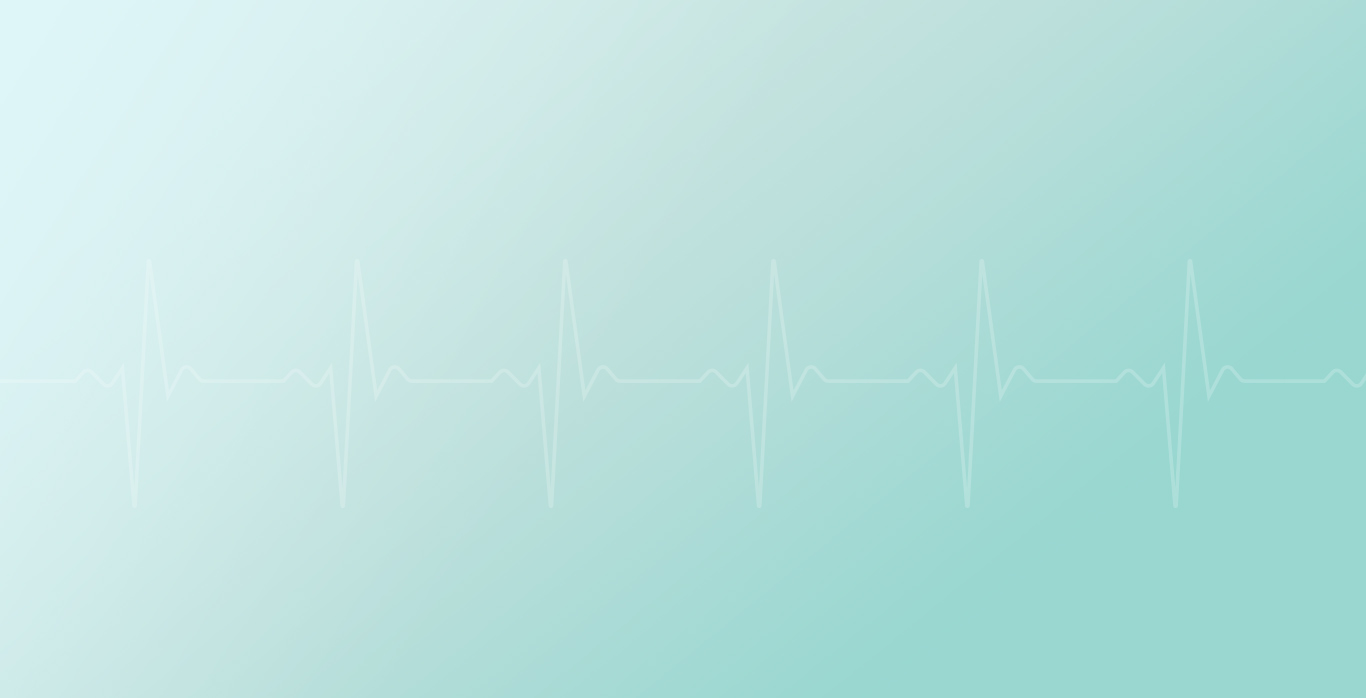 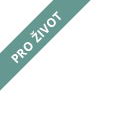 PRŮZKUMNÁ ČÁST
Víte, jak funguje systém Varovných upozornění?
Zdroj: Autor, 2021
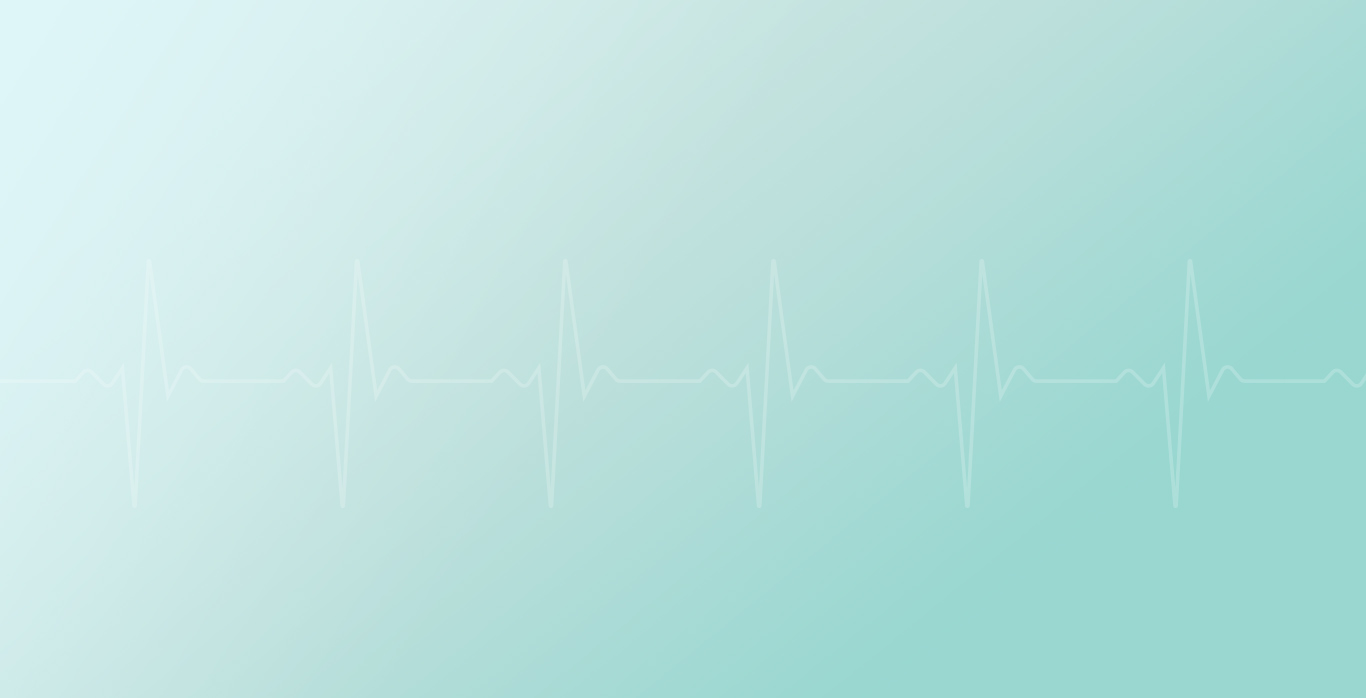 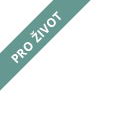 PRŮZKUMNÁ ČÁST
Věděli jste, že aplikace Záchranka umožňuje videopřenos z místa události?
Zdroj: Autor, 2021
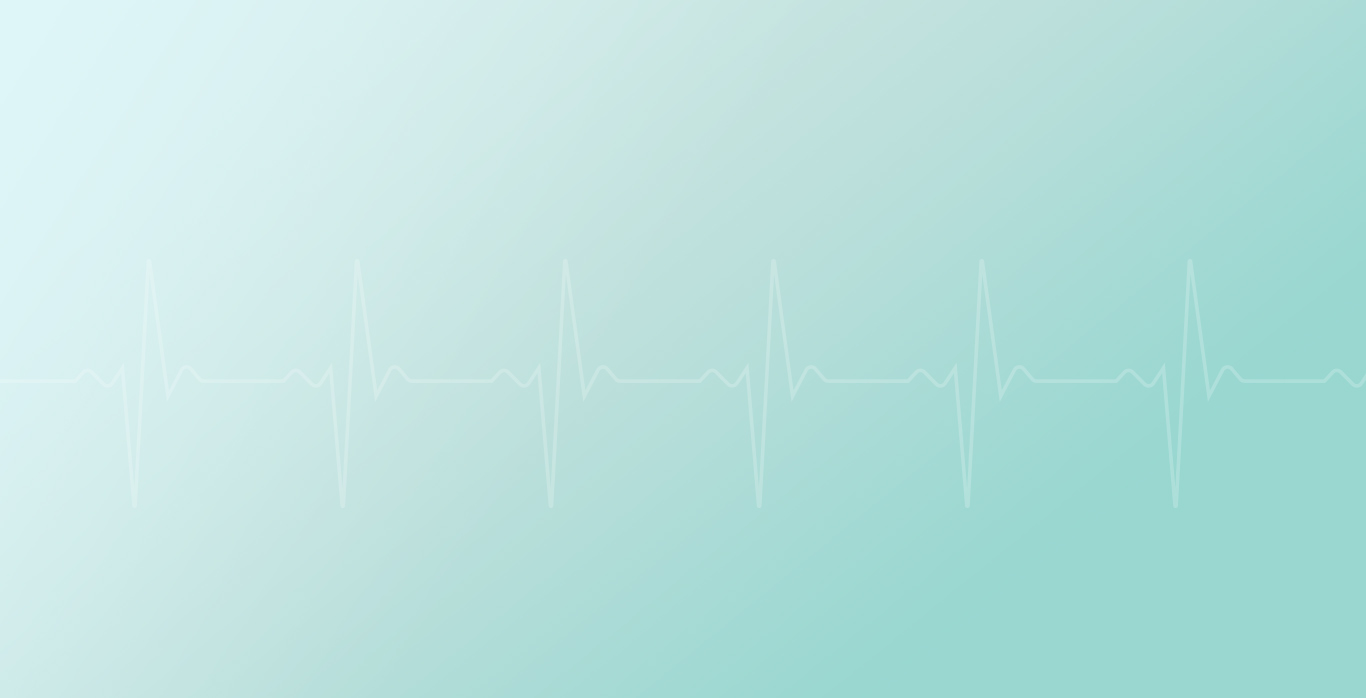 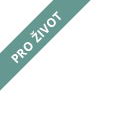 PRŮZKUMNÁ ČÁST
Jak hodnotíte aplikaci Záchranka?
Zdroj: Autor, 2021
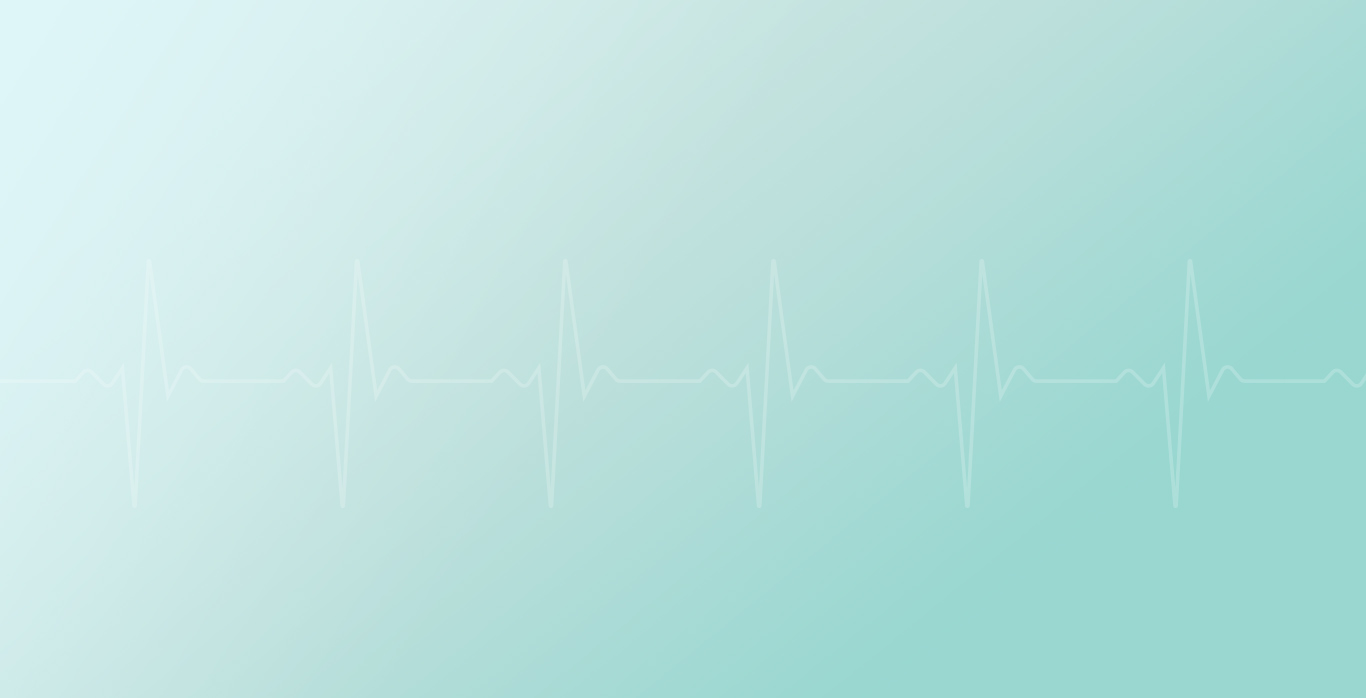 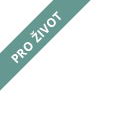 ZÁVĚR A DOPORUČENÍ
Splnění cílů

Zajímavá zjištění 
	- využití na horách, u vody a v zahraničí
	- znalost žen a mužů
	- informovanost veřejnosti

Doporučení pro praxi
	- učitelé
	- praktičtí lékaři
	- aktivní jedinci
	- autoškoly
	- ambasadoři aplikace Záchranka
Martin Zapletal, DiS.
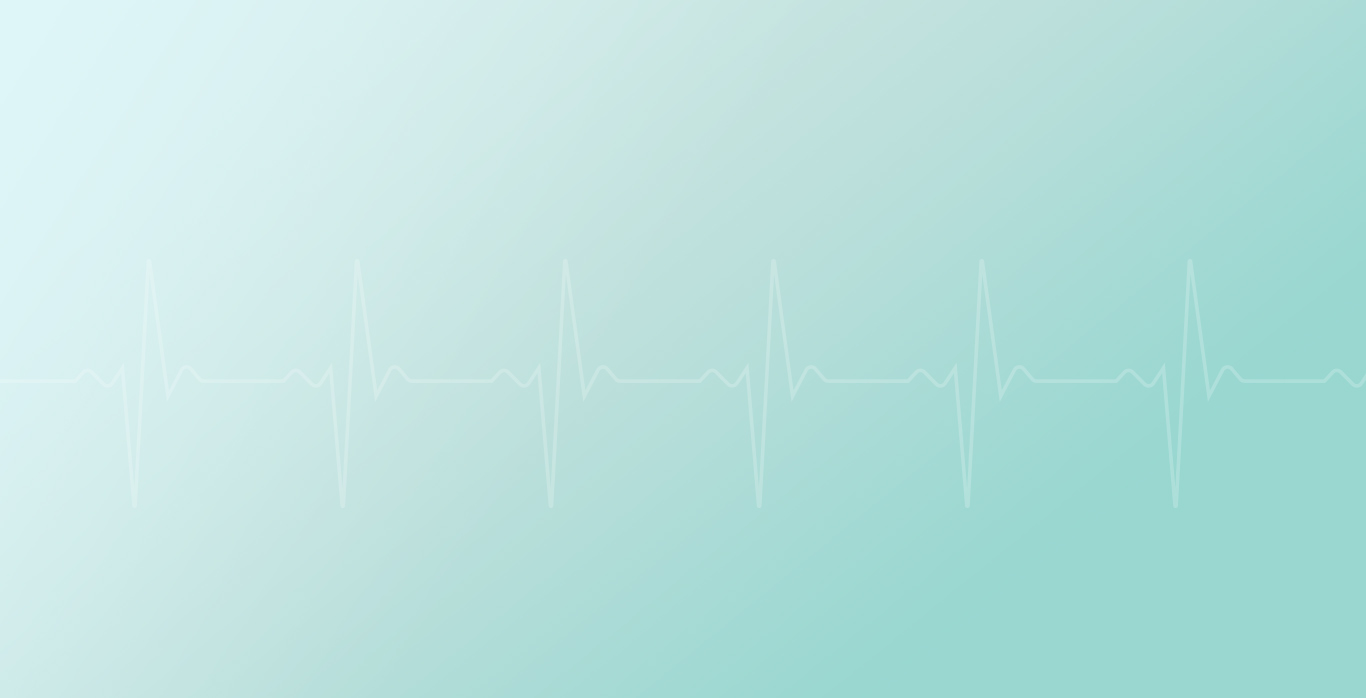 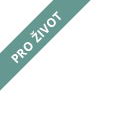 DISKUZE
Nainstalovaná aplikace Záchranka (průzkum vs. Český statistický úřad)

Využití Nouzového tlačítka (průzkum vs. Aplikace Záchranka)

Vývoj aplikace od roku 2012 (teoretická část vs. Maleňák)



Prostor pro Vaše dotazy
Martin Zapletal, DiS.
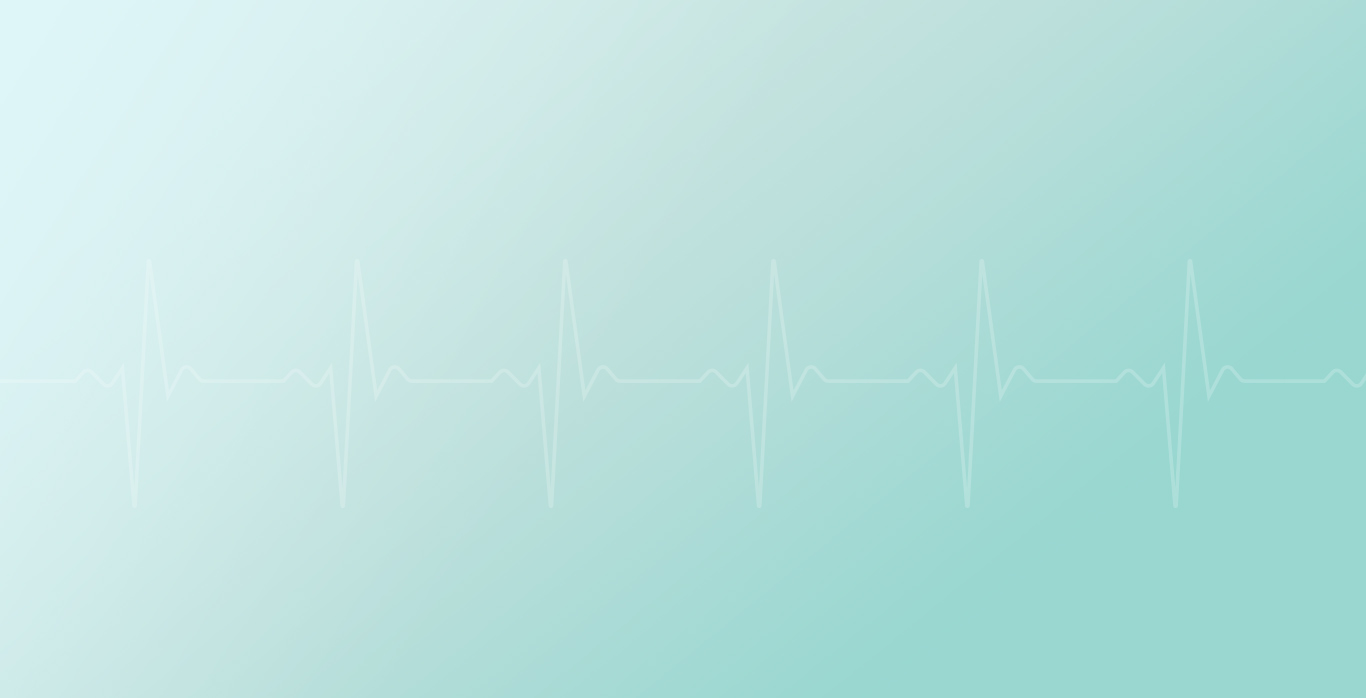 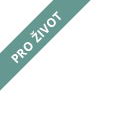 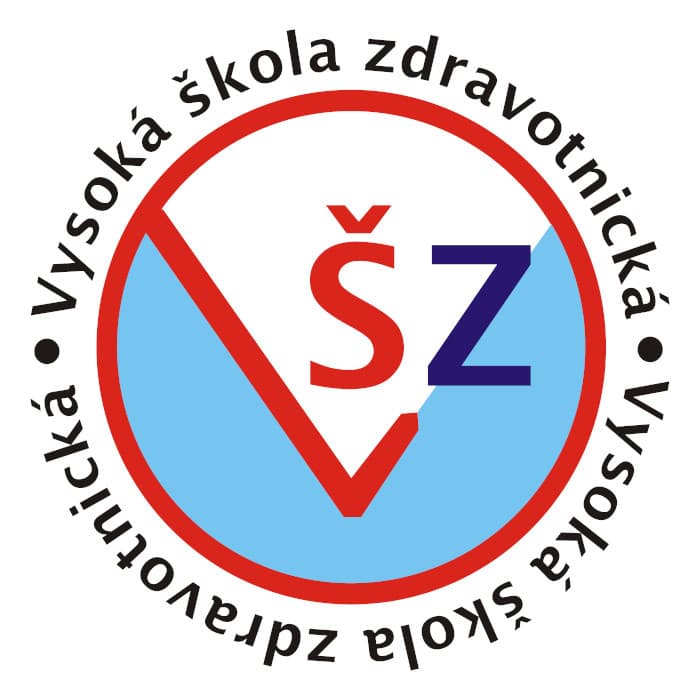 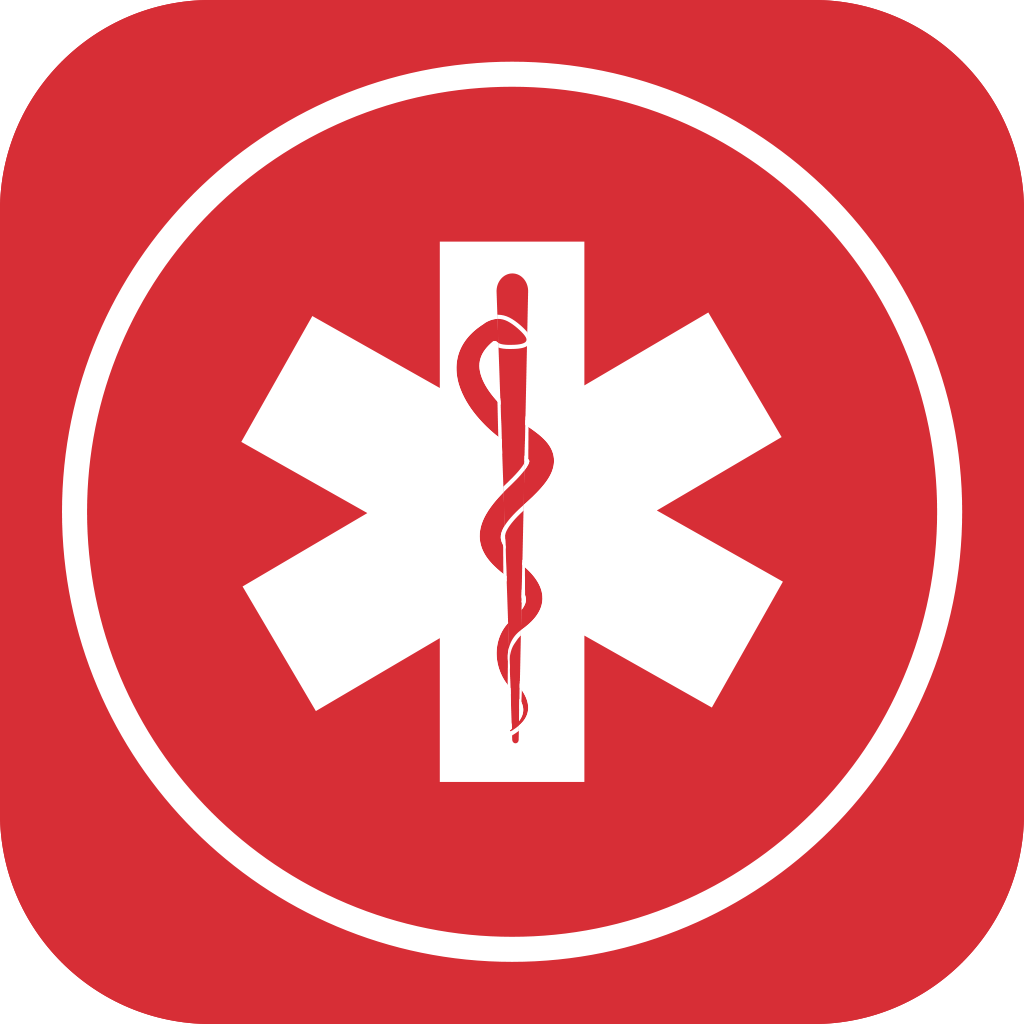 Děkuji za pozornost
Vývoj aplikace Záchranka 
od roku 2016
Vysoká škola zdravotnická, o. p. s v Praze 5, Duškova 7
Říjen 2020 – březen 2021
Martin Zapletal, DiS.